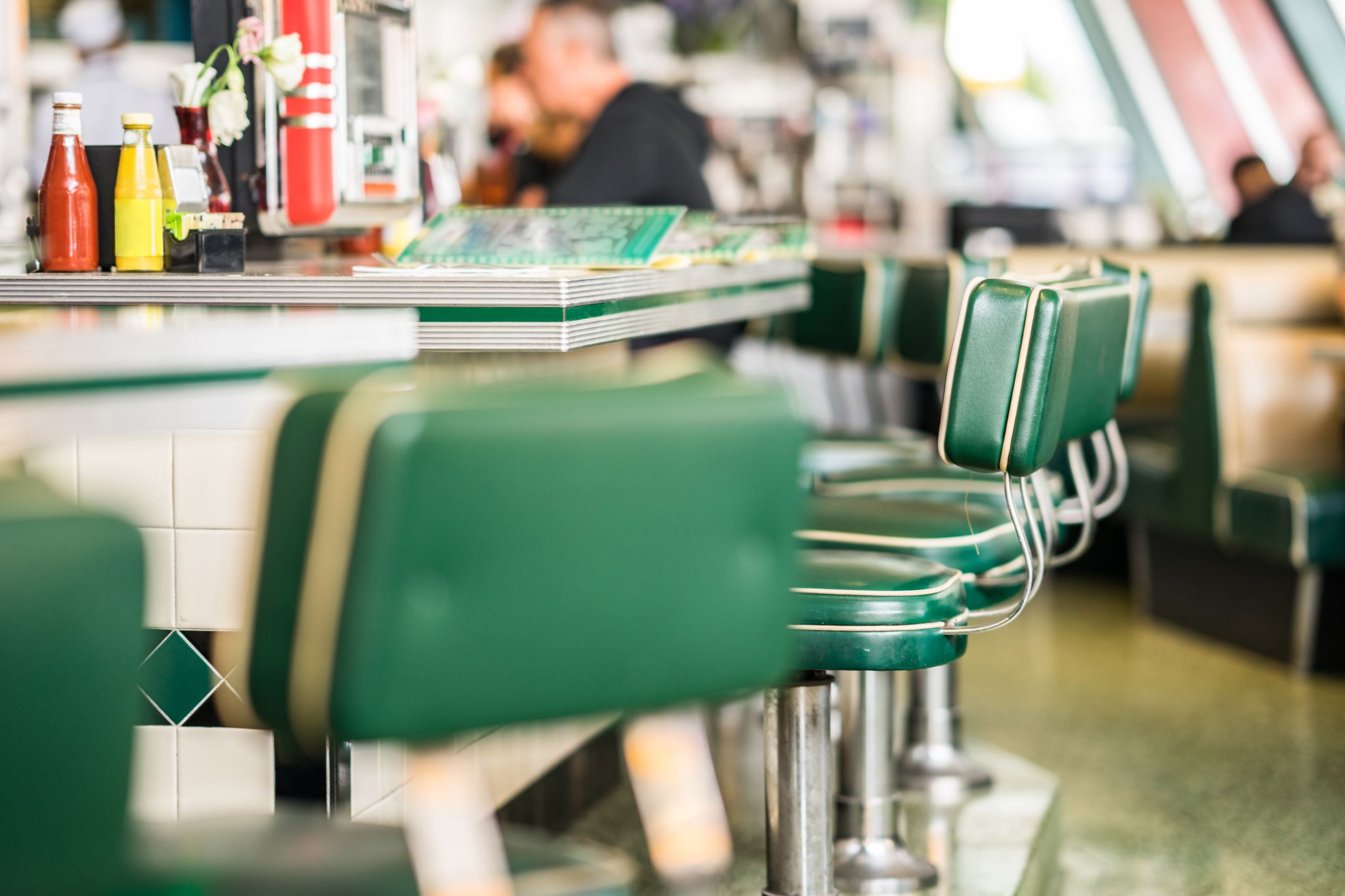 IBS verantwoording
Leerdoelen IBS
Wat wil je leren? Houd je doelen voor ogen!
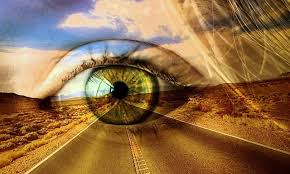 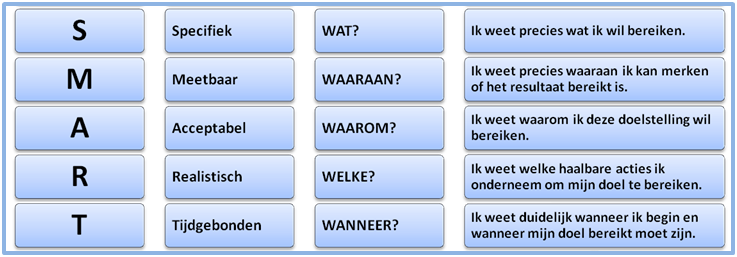 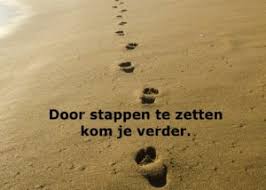 Welke stappen ga je zetten en wie kan je helpen?
Waar zitten eventuele valkuilen.
Hoe kunnen teamleden je helpen?
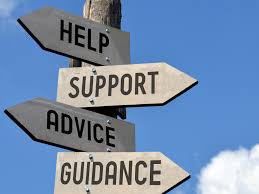 Wat ga jij doen voor het resultaat en de samenwerking?
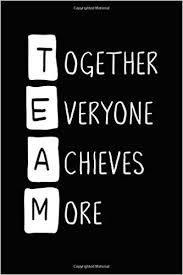 Welke rol?
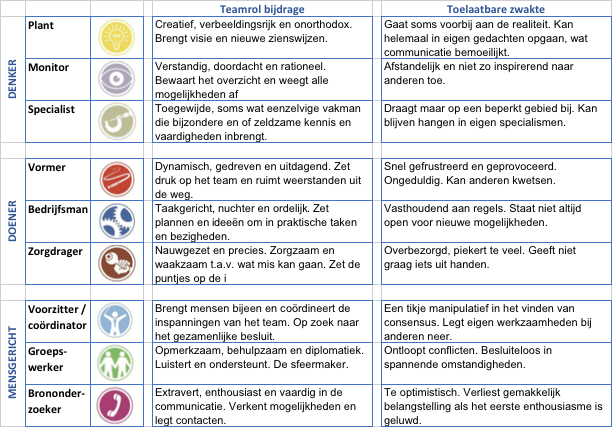 https://www.123test.nl/groepsrollentest/
Feedback tijdens het proces